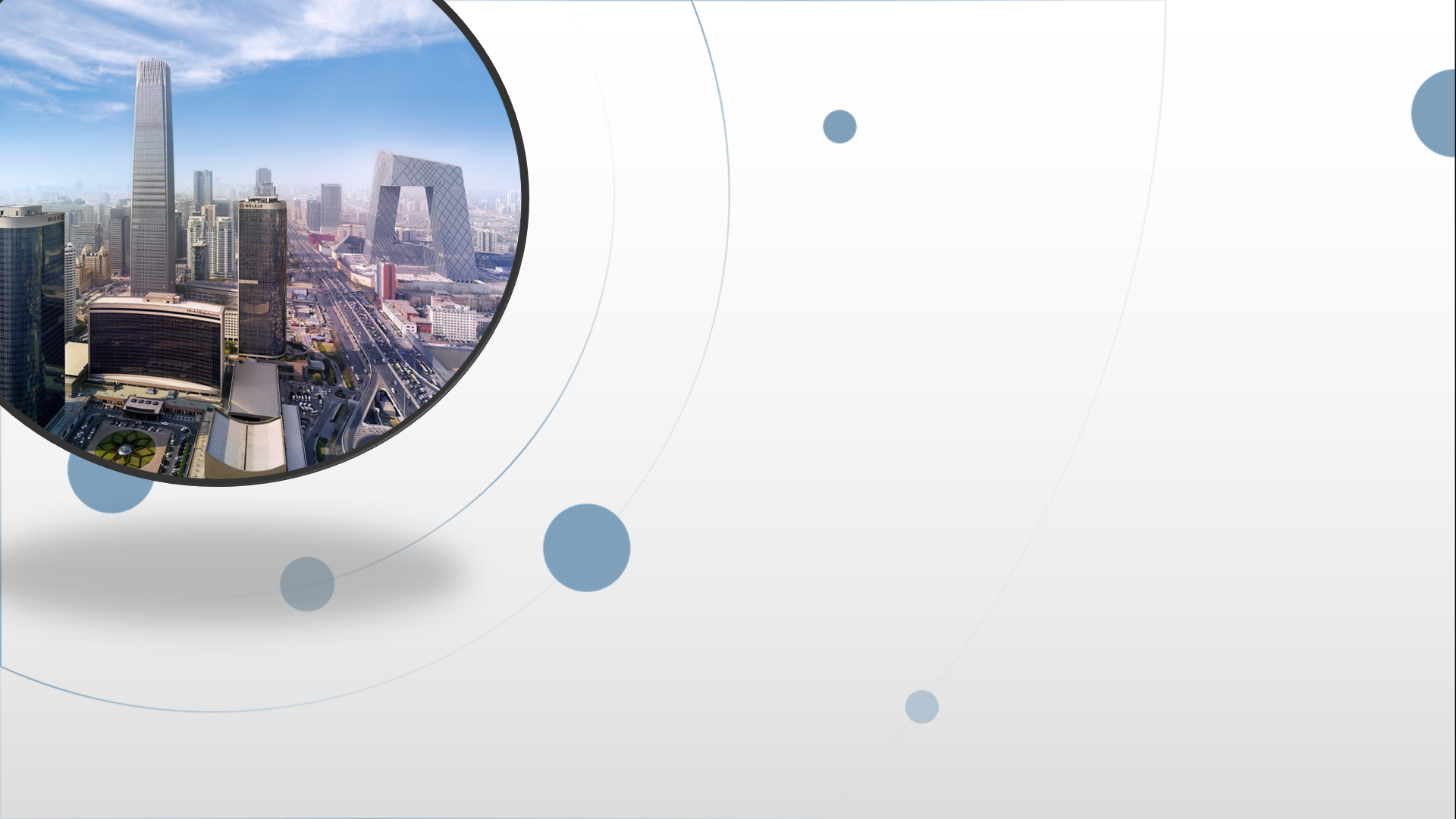 朝阳区线上课堂·高二历史
第4课 春秋战国时期的政治
中国人民大学附属中学朝阳学校  程春音
春秋、战国的开始、结束时间？
为什么命名为“春秋”、“战国”？
东周时期
春秋时期
战国时期
前770
前475
前256
前221
春秋战国的分期时间
公元前770年   平王东迁  东周开始
           公元前475年      
 公元前221年  秦统天下  战国结束
分法一：   司马迁《史记》的《六国年表》开始的一年。主要依据是鲁国《春秋》纪年的终结，其次也考虑到周王纪年不能割裂；分法二：司马光在《资治通鉴》中提出以公元前403年，韩、赵、魏三家列为诸侯作为划分春秋战国的年限，这一年战国七雄正式形成；
分法三：以实际政治形势而论，还可以上推到前453年晋阳之战三家瓜分智氏土地，在实际上奠定了战国七雄的格局。
《春   秋》
鲁国的史官把当时以鲁国为主的各国的重大史事按时序写成编年史，称作《春秋》，孔子编订后，记录了从鲁隐公到鲁哀公的重大事件。它所记载的历史时期被后世的史学家称为“春秋”时期。
一、春秋时期的政治形势
二、战国时期的政治形势
三、商鞅变法
四、秦的统一
一    春秋时期的政治形势
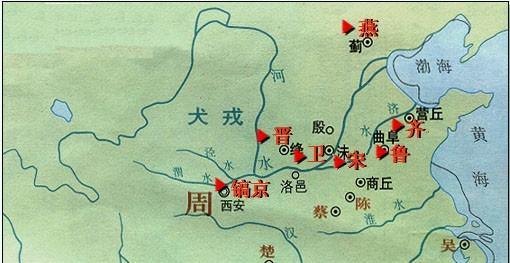 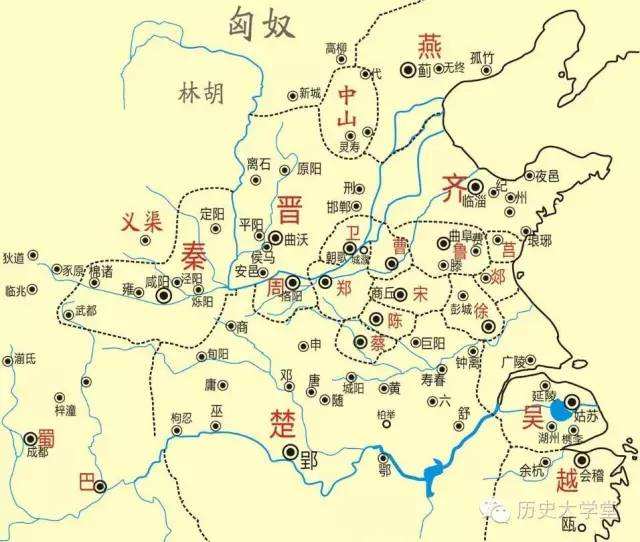 郑武公、庄公为平王卿士。（平）王贰于虢，郑伯怨王。王曰：“无之。”故周郑交质。王子狐为质于郑，郑公子忽为质于周。 　　
——《左传》隐公三年
一 . 春秋时期的政治形势
1.整体特点：
宗法分封制破坏；王室衰微；诸侯争霸；
2.春秋五霸
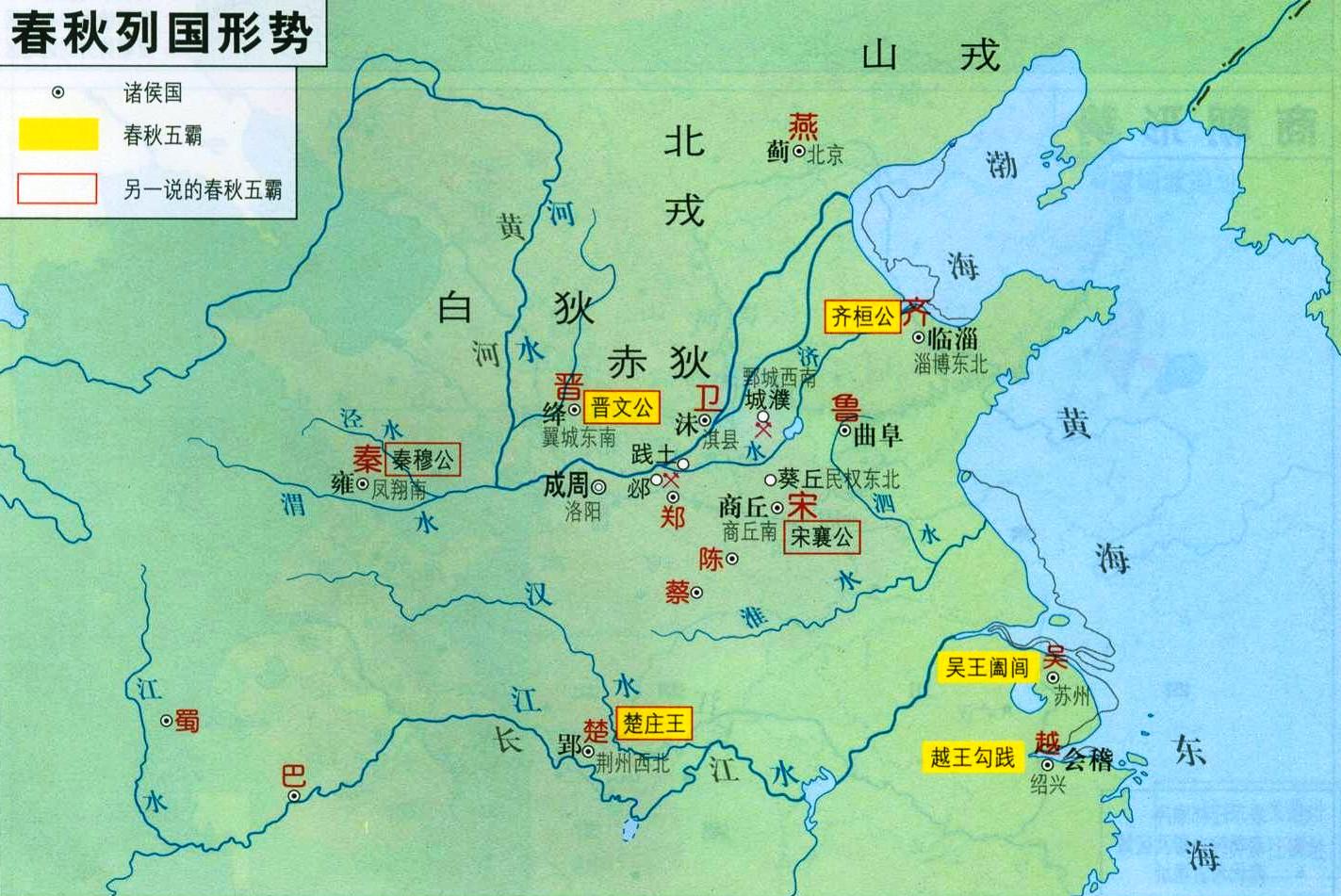 晋楚弭兵会盟
平王东迁
齐桓霸业
吴越争霸
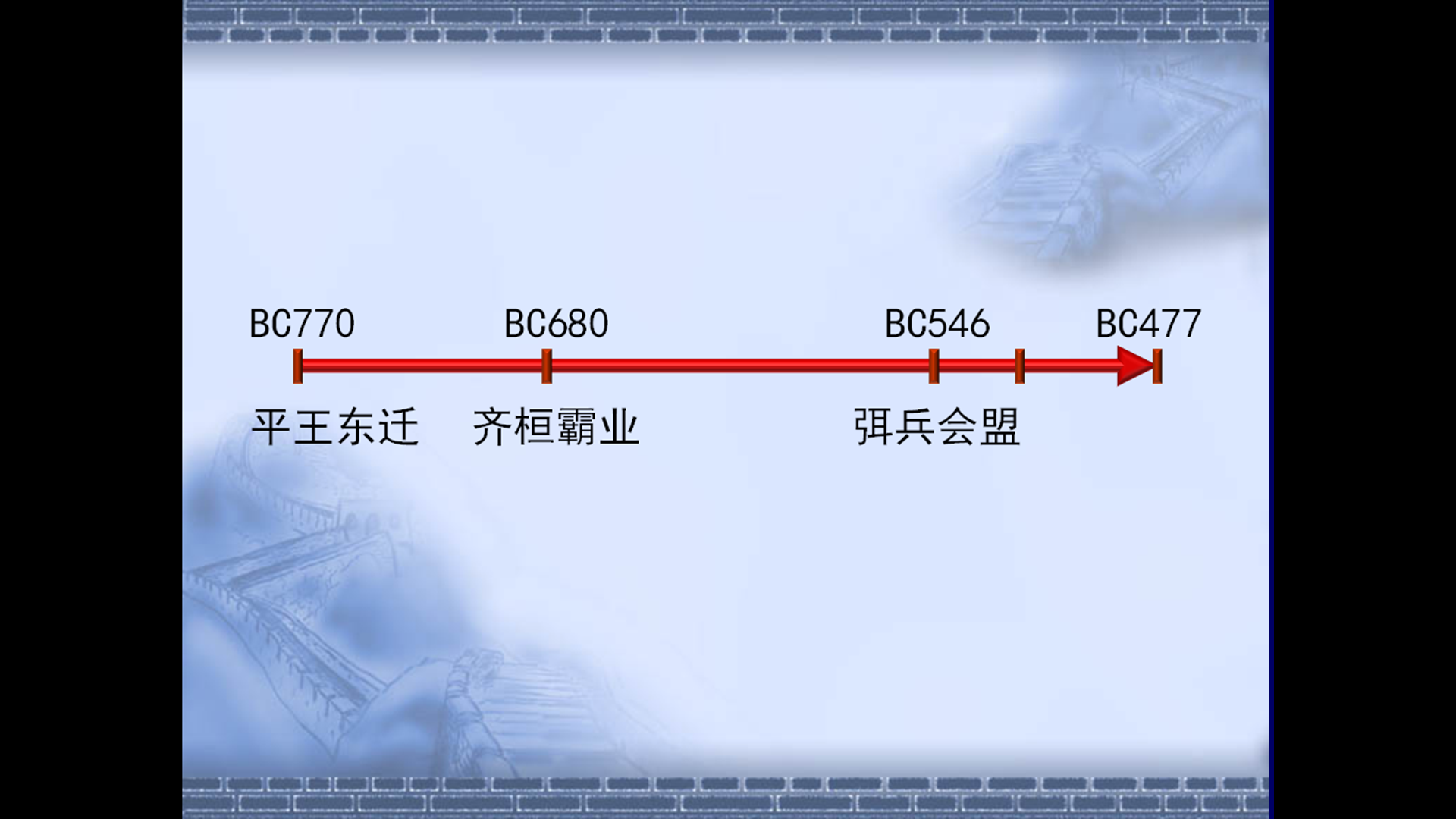 BC477
BC770
BC680
BC546
BC510
“春秋无义战。彼善于此，则有之矣。征者，上伐下也，敌国不相征也。”——《孟子》
给民众带来灾难
春秋大国争霸战争旷日持久，中小国以及广大人民深受其苦。但也正是争霸战争沉重打击了西周以来的贵族统治体系，小国的被兼并换来了区域性的统一；竞争促使各国开始内政改革，重用出身庶民的贤能；时代也造就了齐桓、晋文、楚庄、秦穆、夫差、勾践等一大批富于开拓进取精神的领袖人物。
冲击贵族统治
为全国性的统一奠基
推动政治改革
二、战国时期的政治形势
邦无定交，士无定主……不待始皇之并天下，而文、武之道尽矣。                            
                                                        ——顾炎武
二.战国时期政治形势：
1.战国七雄与变法改革
战国七雄
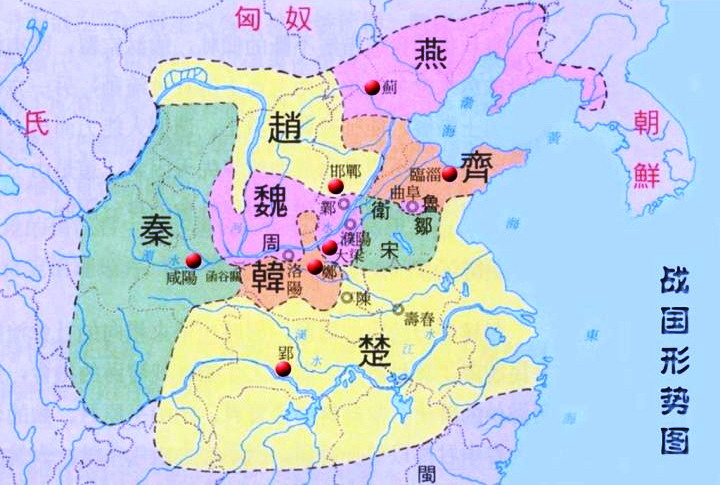 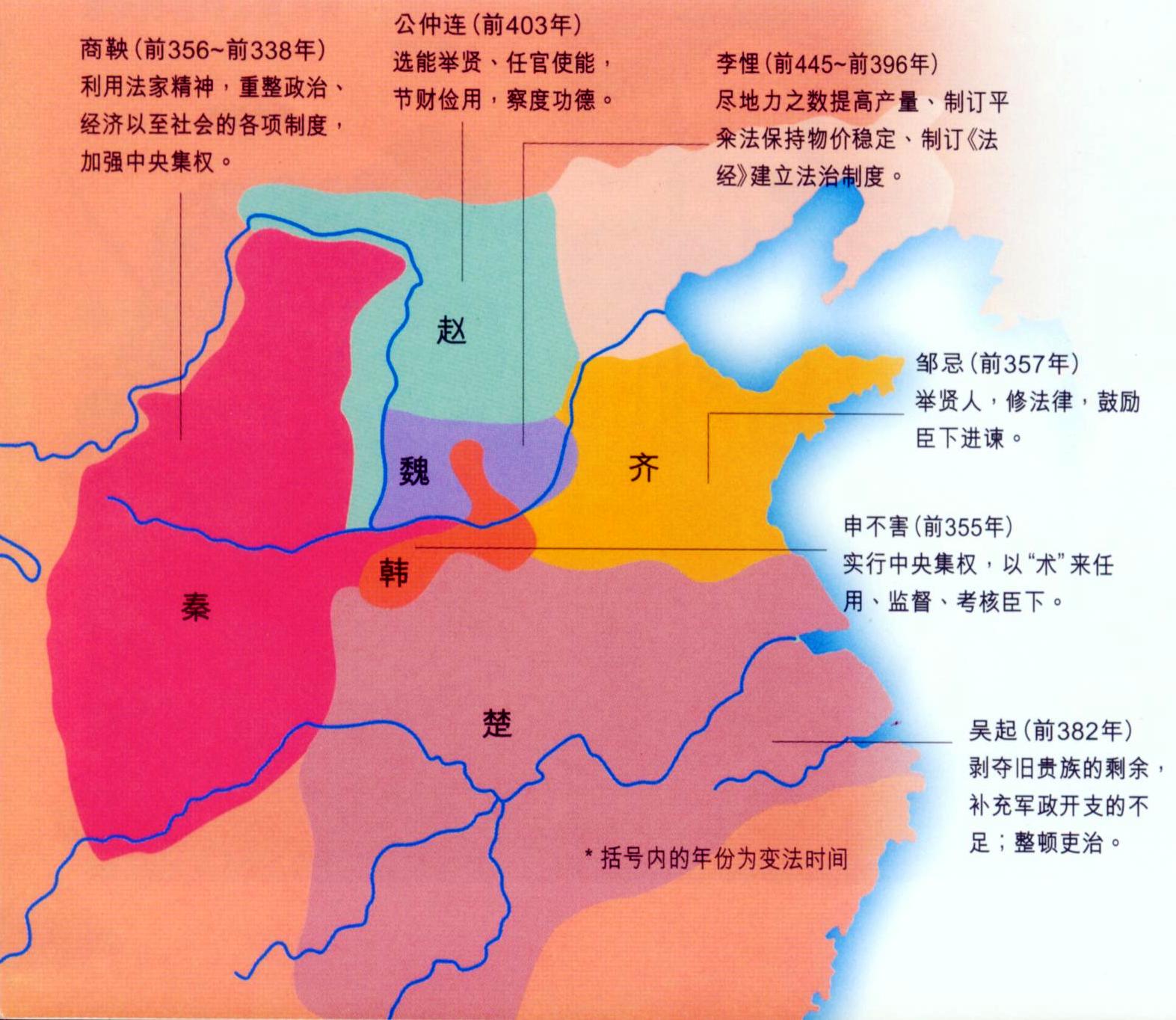 魏国   
李悝变法   公元前445年 魏文侯               
                   楚国   
吴起变法   公元前386年  楚悼王
                    秦国   
商鞅变法   公元前356年  秦孝公
二.战国时期政治形势:
  1  战国七雄与变法改革
  2  诸侯相王

楚春秋时即称王：前879年；前704年
齐威王、魏惠王“徐州相王”：前334年
秦惠文王称王：前325年
韩宣惠王、赵武灵王、燕易王称王：前323年
三、商鞅变法
1.背景
2.内容
3.影响
商鞅变法中哪一措施是影响最为深远的一项措施？
材料一   “始秦戎狄之教，父子无别，同室而居。今我更制其教，而为其男女之别，大筑冀阙，营如鲁卫矣。”
                                                         ——《史记 ·商君列传》
 材料二  “入境，观其风俗，其百姓朴，其声乐不流（淫邪）汙（污浊），其服不挑(佻)，甚畏有司而顺，古之民也（荀子认为古代是理想社会）。及都邑官府，其百吏肃然，莫不恭俭、敦敬、忠信而不楛(粗劣的)，古之吏也。……故四世有胜，非幸 也，数(必然)也。”
                                                           ——《荀子·强国篇》
材料三   “商君遗礼义，弃仁恩，并心于进取，行之二岁，秦俗日败。故秦人家富子壮则出分，家贫子壮则出赘。借父耰（you）锄，虑有德色；母取箕帚，立而谇语。抱哺其子，与公并倨（蹲坐）；妇姑不相说，则反唇而相稽。其慈子耆利，不同禽兽者亡几耳。…囊之为秦者，今转而为汉矣。然其遗风余俗，犹尚未改。” 。                            ——贾谊《治安策》
找出三则材料中关于变法效果的评论有哪些不同之处？分析产生不同的原因。
找出三则材料中关于变法效果的评论有哪些不同之处？分析产生不同的原因。
商鞅——摆脱蛮夷之风、有利教化
荀子——民畏而顺、治理秩序井然
贾谊——家庭伦理破坏、道德败坏
不同原因：
所处的历史时代、政治立场、评价角度、评价动机
变法的影响
是一次较为彻底的改革运动。
1）推动秦国强大和社会转型
       瓦解宗法贵族势力，加强君权和中央集权，提高军队战斗力
2）为秦始皇建立大一统帝国奠定基础
3）对后世：影响深远
     成为后世治国的重要思想；
     法家苛政，君主专制，强化思想控制；
四、秦的统一
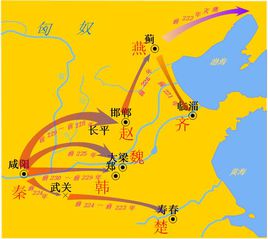 公元前221年，秦王嬴政终于结束了长期的诸侯割据局面，建立了中国历史上第一个统一的中央集权的封建王朝——秦朝。定都咸阳。
从春秋到战国，民族关系出现了重要变化。
     春秋时期，中原各国因社会发展较四周戎狄蛮夷先进，自称为华夏，但在频繁往来和密切联系中，这些民族也产生了华夏认同观念。进入战国之后，戎狄蛮夷逐渐融入华夏族。华夏族吸收了大量新鲜血 液，更加稳定，分布更为广泛。       
                                                                                                                           ——《中外历史纲要》
总结：春秋战国时代的政治变革趋势
政治体制：
诸侯分封→争霸·兼并·县制 
官僚制度：
世卿世禄→职业官僚 
社会阶层：
世袭→流动
民族关系： 
华夏认同观念的产生
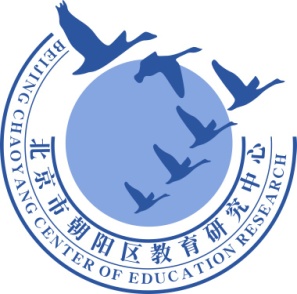 谢谢您的观看
北京市朝阳区教育研究中心  制作